Coordination chemistry
DEPT OF LIFE SCIENCE 
                 KUPPAM DEGREE COLLEGE
A coordination compound, sometimes called a coordination complex, contains a central metal atom or ion surrounded by a number of oppositely charged ions or neutral molecules (possessing lone pairs of electrons) which are known as ligands.
If a ligand is capable of forming more than one bond with the central metal atom or ion, then ring structures are produced which are known as metal chelates, the ring forming groups are described as chelating agents or polydentate ligands.
The coordination number of the central metal atom or ion is the total number of sites occupied by ligands. Note: a bidentate ligand uses two sites, a tridentate three sites etc.
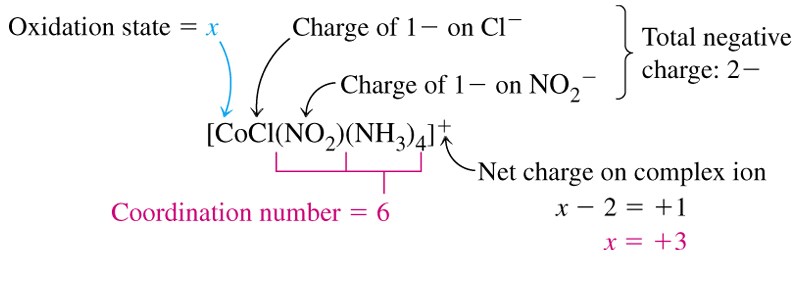 CHEM210/Chapter 3/2014/01
TYPES OF LIGANDS
MONODENTATE
When ligands donate one pair of electrons to the metal atom.
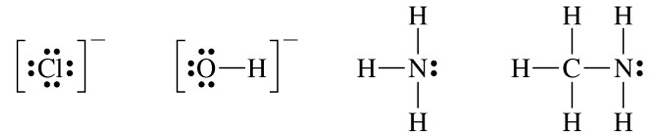 chloro                    hydroxo
amine               methylamine
CHEM210/Chapter 3/2014/02
BIDENTATE
Ligands that contain two of more atoms, each of which can simultaneously form two-electron donor bonds to the same metal ion.
These ligands are also called chelate ligands.
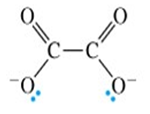 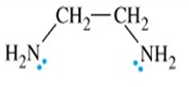 ethylenediamine (en)               oxalato (ox2-)
MULTIDENTATE
Diethylenetetramine (trien), EDTA, etc.
CHEM210/Chapter 3/2014/03
ISOMERS
Ionization isomers
Isomers can produce different ions in solution e.g.
[PtCl2(NH3)4]Br2 ⇌ [PtBr2(NH3)4]Cl2
Polymerization isomers
Loose term, “same stoichiometry, different arrangement in space”
Seven compounds with formula Co(NH3)3(NO2)3
Coordination isomers
[Co(NH3)6]3+
[Cr(NH3)6]-3
[Co(CN)6]3+
[Cr(CN)6]-3
Linkage isomers
e.g. Nitro and nitrito, N or O coordination possible.
CHEM210/Chapter 3/2014/04
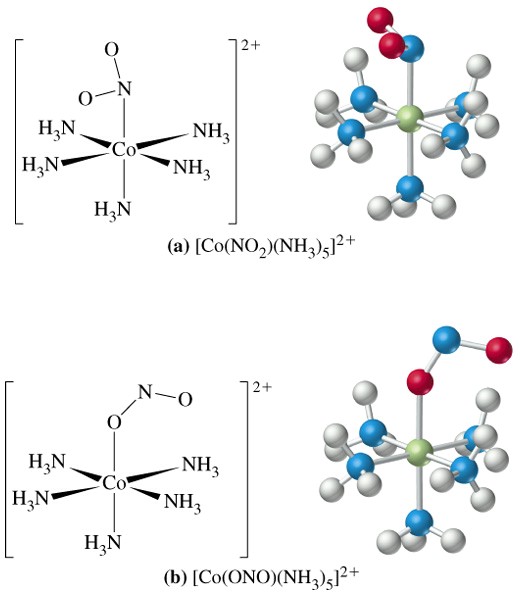 CHEM210/Chapter 3/2014/05
Geometric isomers
Formula is the same but the arrangement in 3-D space is different e.g. square planar molecules give cis- and trans- isomers.
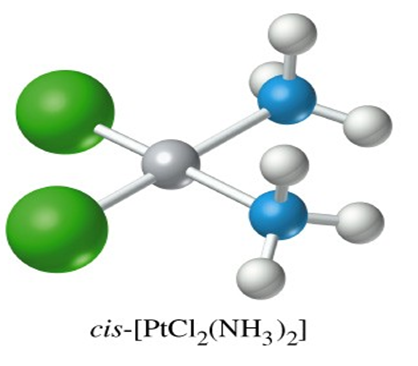 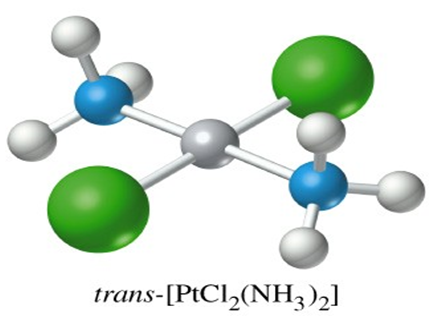 For hexacoordinate systems other species, can also occur.
CHEM210/Chapter 3/2014/06
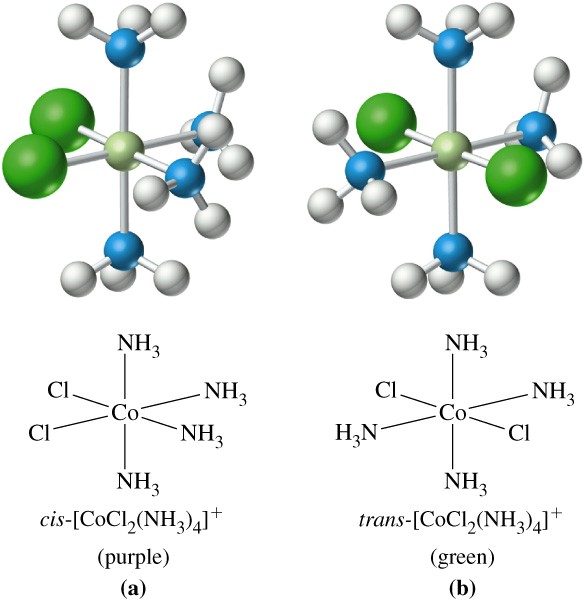 CHEM210/Chapter 3/2014/07
For M(X)3(Y)3 systems there is facial and meridian isomers.
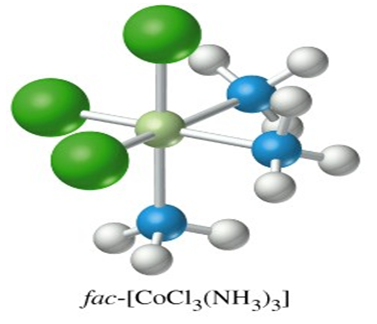 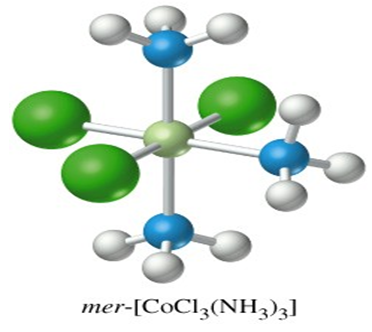 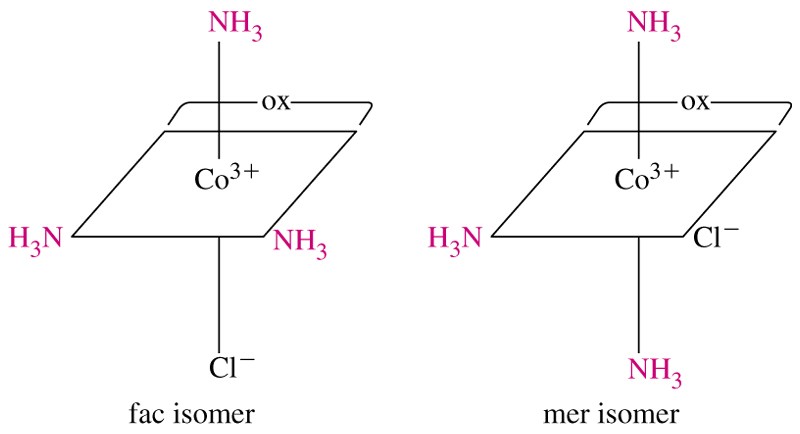 CHEM210/Chapter 3/2014/08
Are “stereo” isomers also possible?  An analogy to organic chirality, molecules which can rotate light.
Enantiomers
Non-superimposable mirror images.
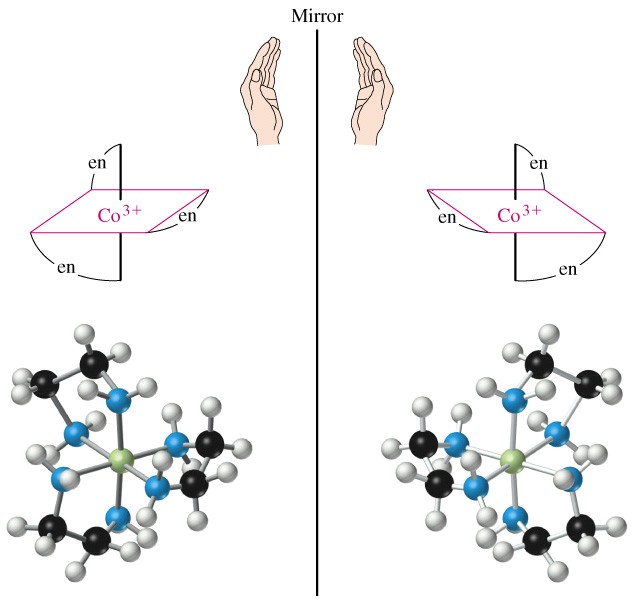 CHEM210/Chapter 3/2014/09
NOMENCLATURE FOR COORDINATION COMPOUNDS
Cotton, Wilkinson and Gaus, p 178- 183
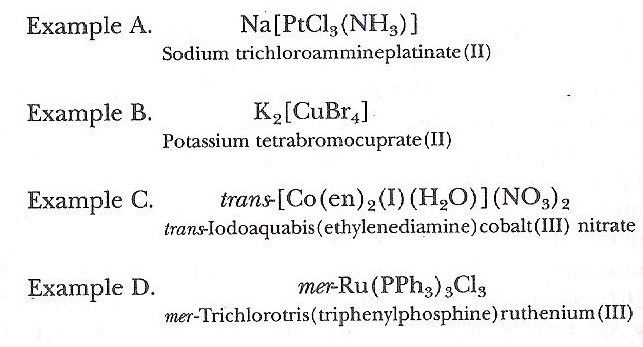 CHEM210/Chapter 3/2014/10
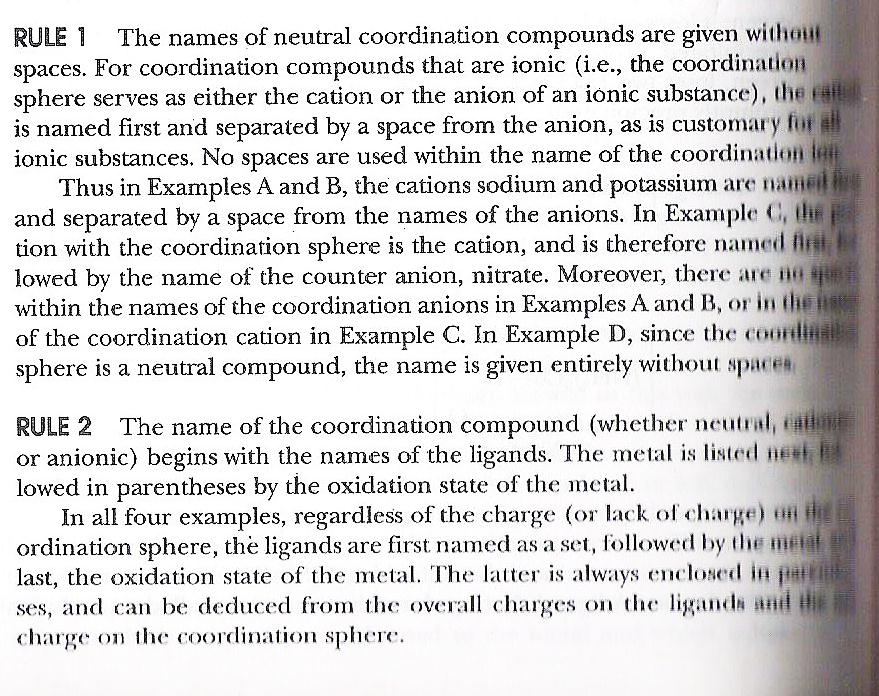 CHEM210/Chapter 3/2014/11
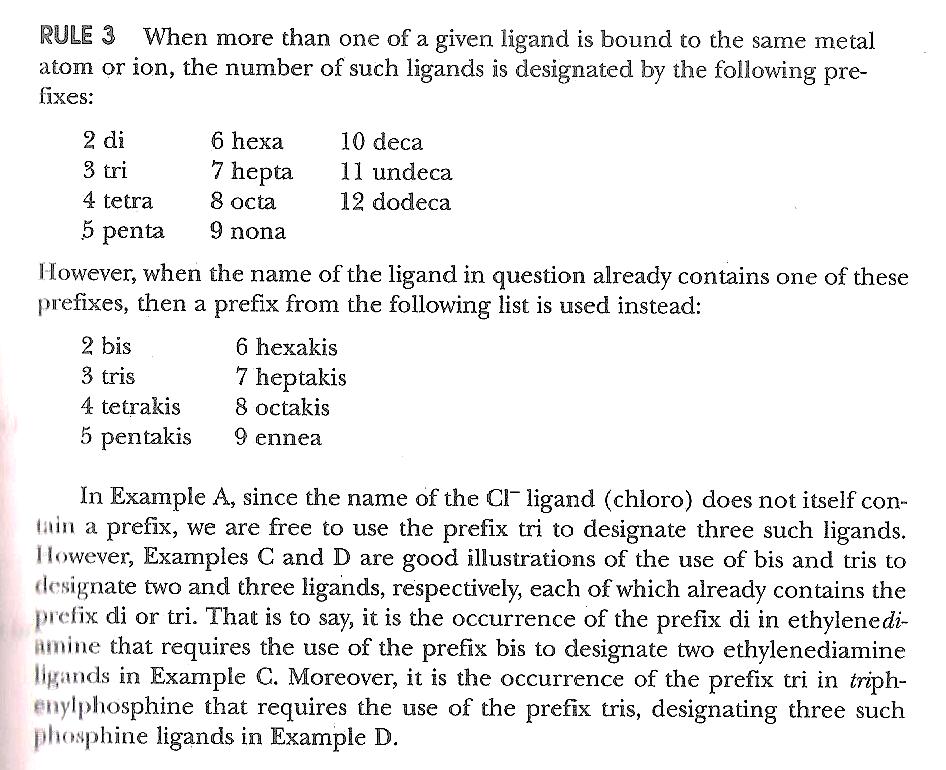 CHEM210/Chapter 3/2014/12
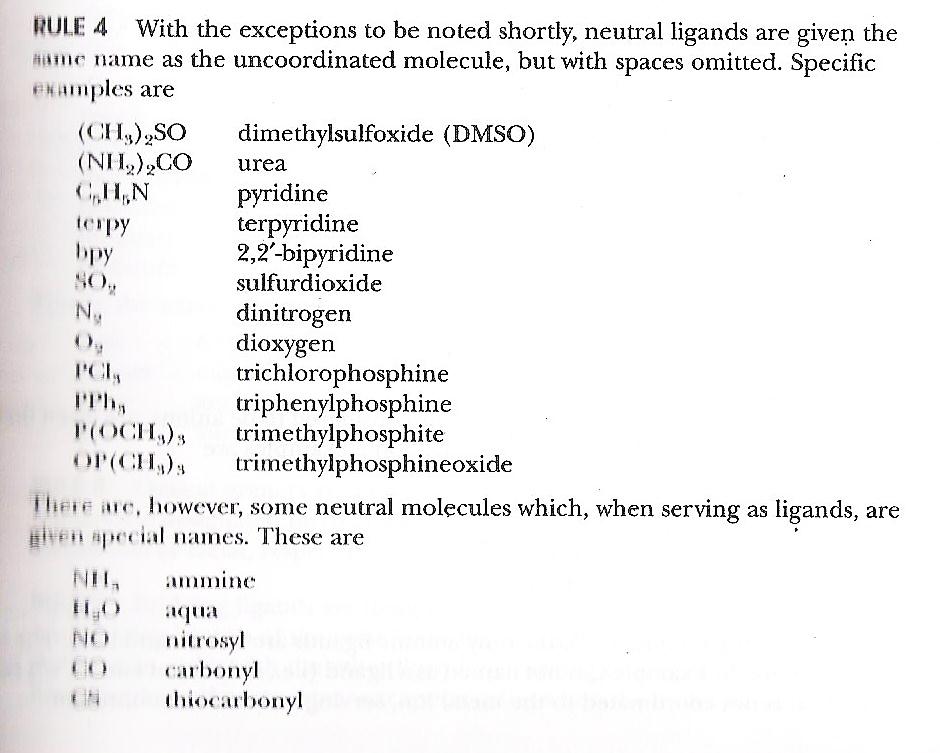 CHEM210/Chapter 3/2014/13
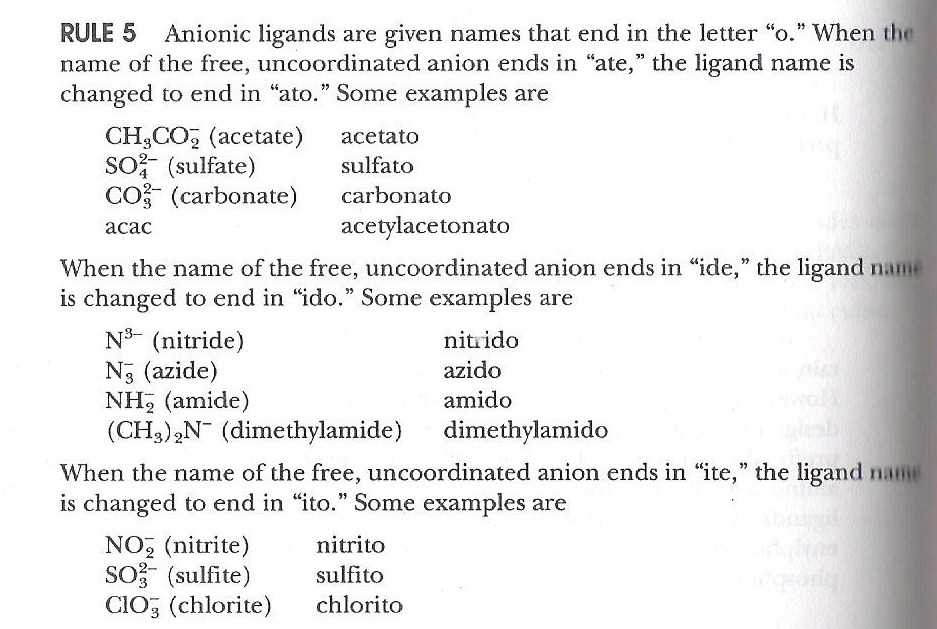 CHEM210/Chapter 3/2014/14
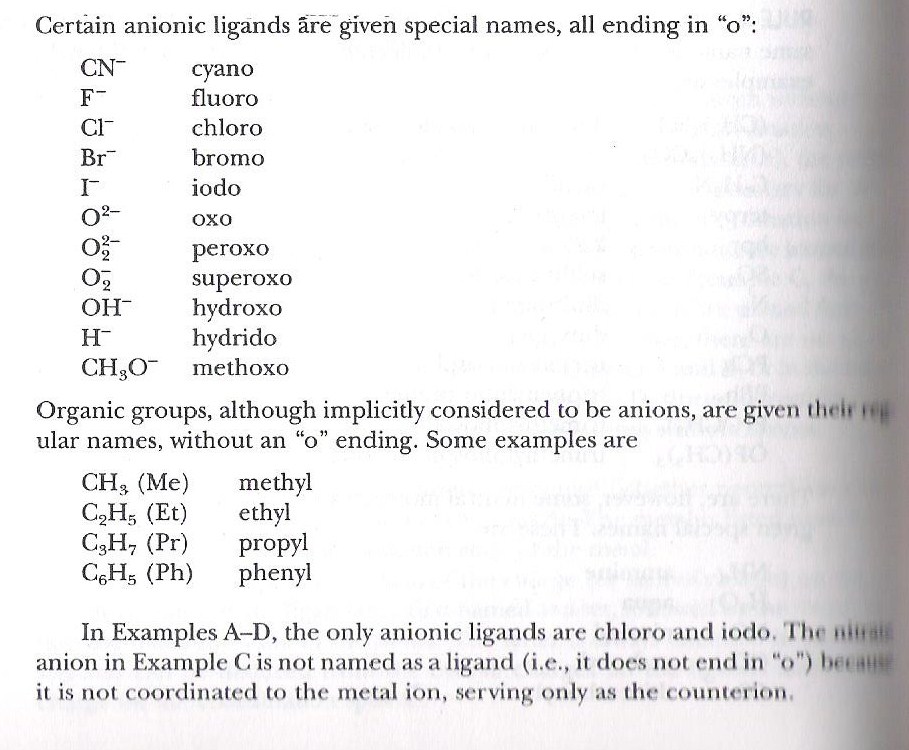 CHEM210/Chapter 3/2014/15
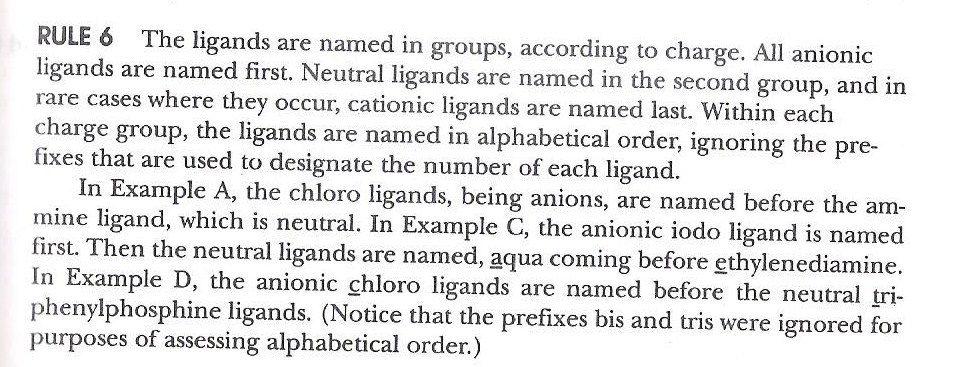 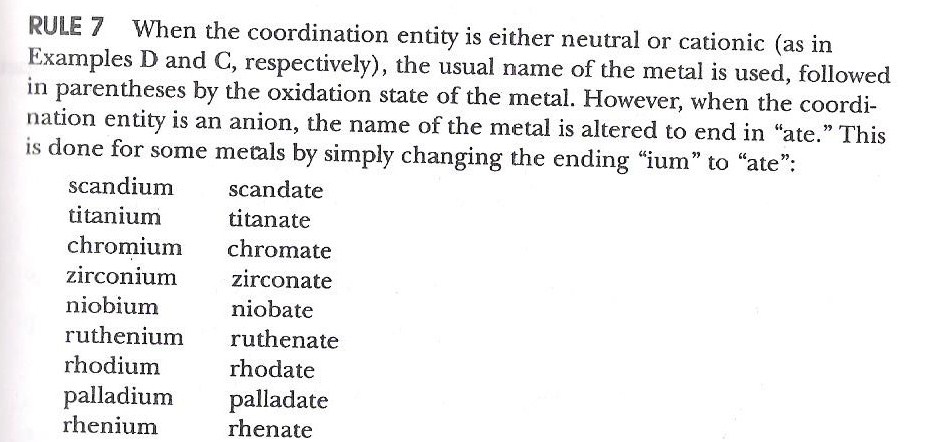 CHEM210/Chapter 3/2014/16
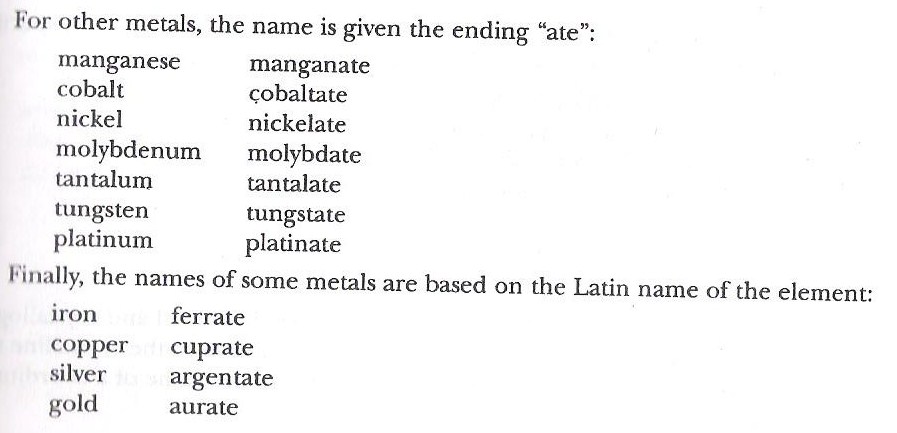 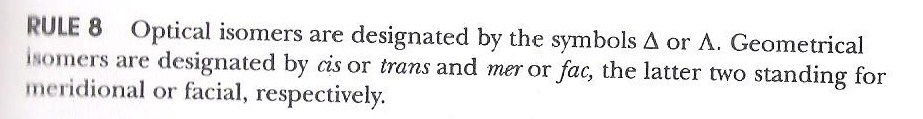 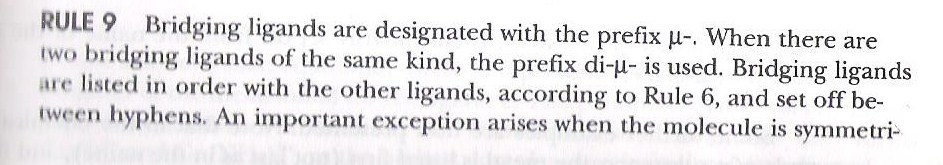 CHEM210/Chapter 3/2014/17
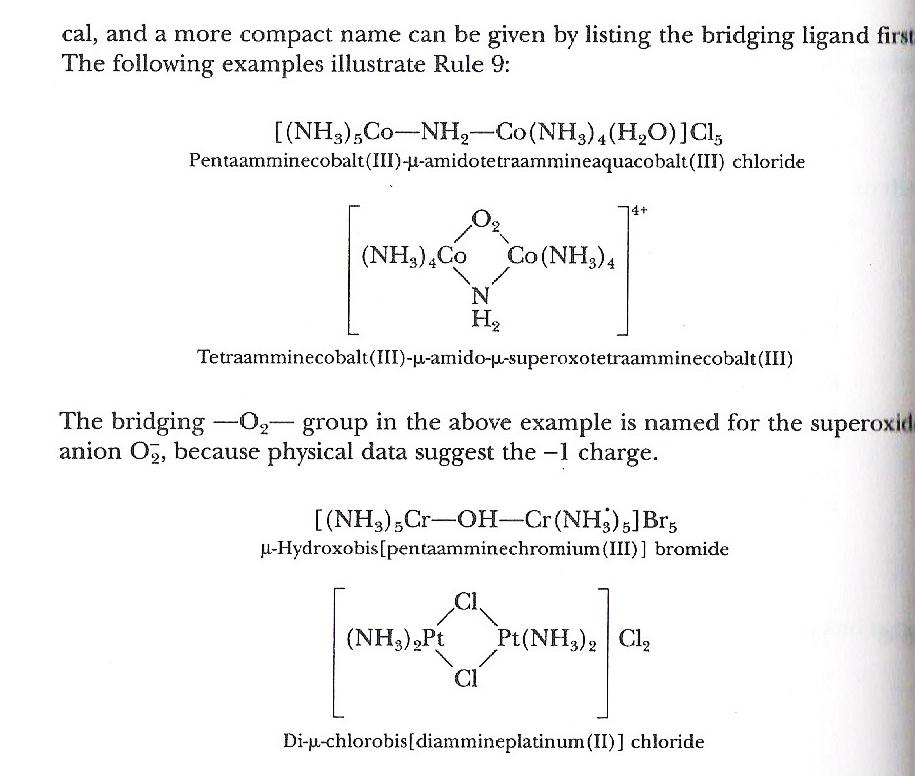 CHEM210/Chapter 3/2014/18
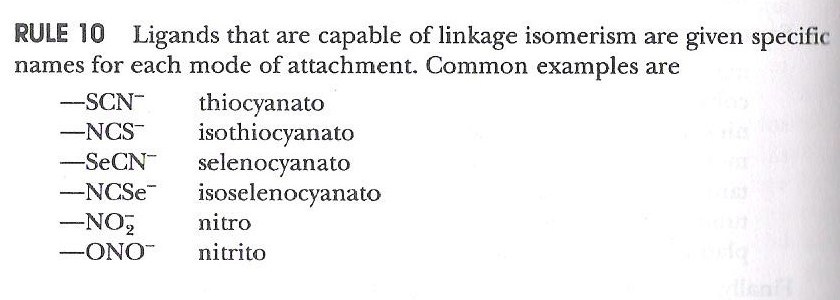 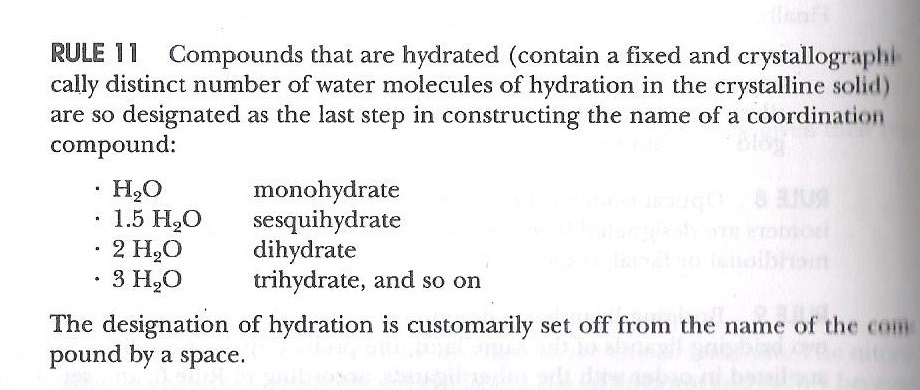 CHEM210/Chapter 3/2014/19
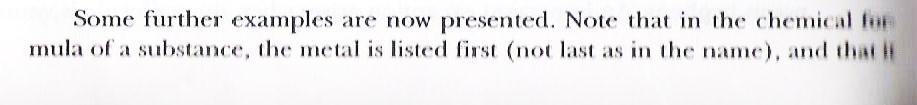 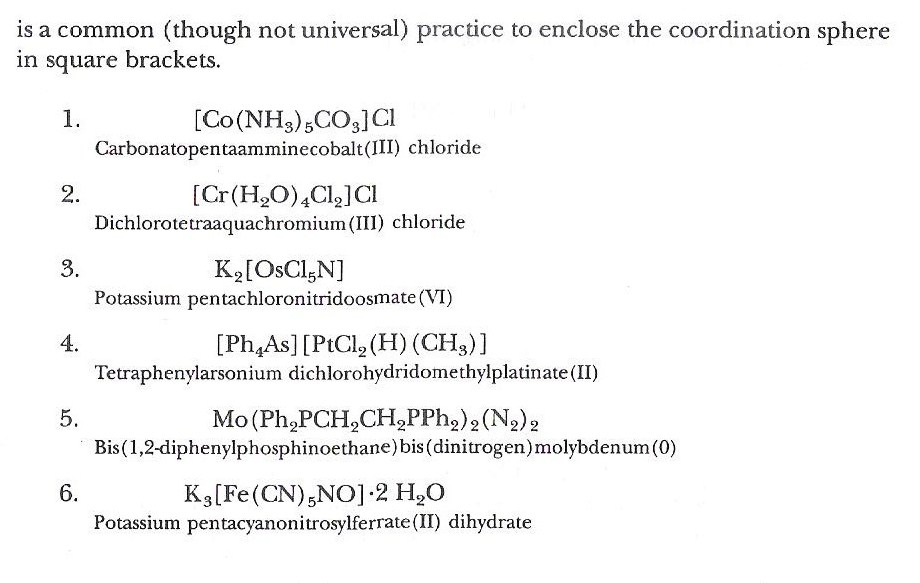 CHEM210/Chapter 3/2014/20
THANK YOU